Применение методов моделирования в коррекционно-развивающей работе учителя-дефектолога в образовательной области «Познавательное развитие» по ознакомлению с окружающим миром в старшей возрастной группе для детей с задержкой психического развития.
Выполнила:  Хлызова  Наталья Федоровна
Учитель – дефектолог высшей квалификационной категории
 МАДОУ ДС № 350
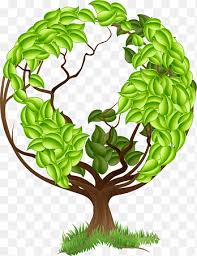 Моделирование является наглядно – практическим методом обучения
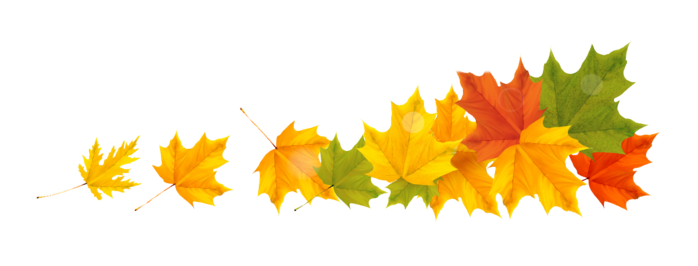 Предметные модели.    «Деревья и кустарники».
Модель строения дерева                                     Предметные  модели

воспроизводят у обьектов и явлений:

 Структуру и особенности 

Внутренние и внешние взаимосвязи
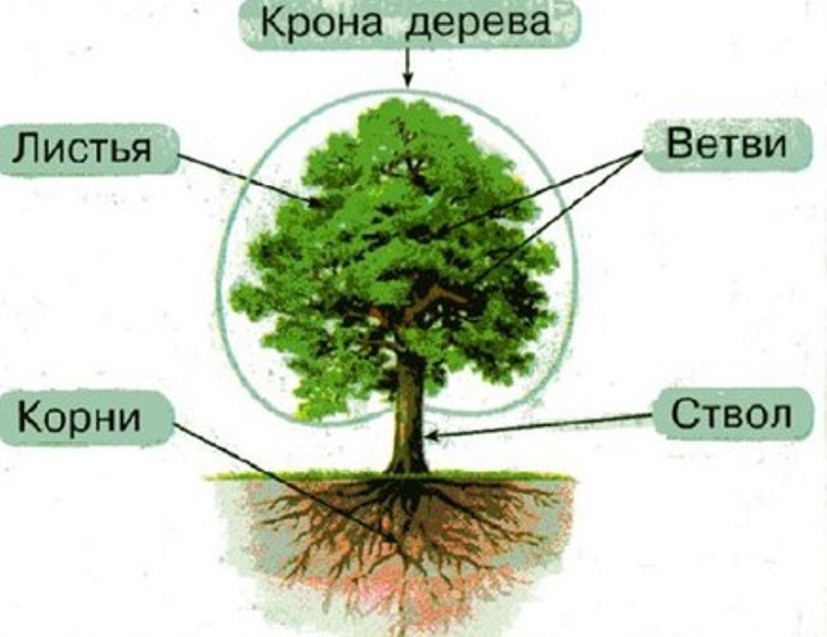 Модель «Части дерева».
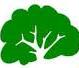 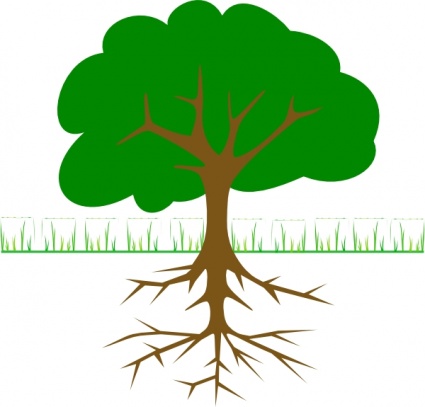 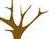 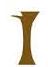 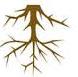 Изучая строение дерева, составляя картинки из частей, развиваем: - внимание и  память - формируем целостное восприятие
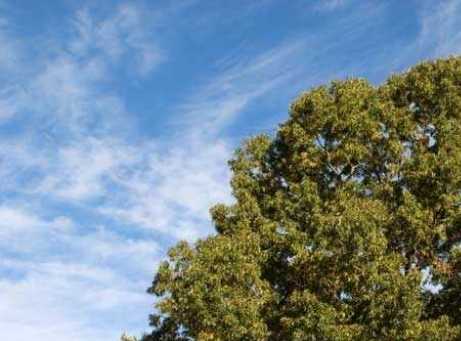 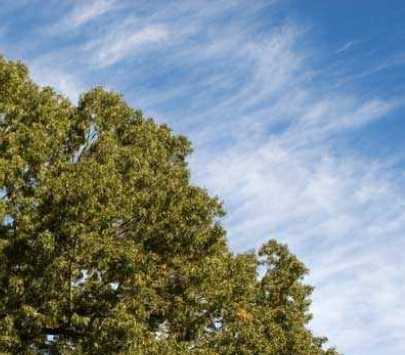 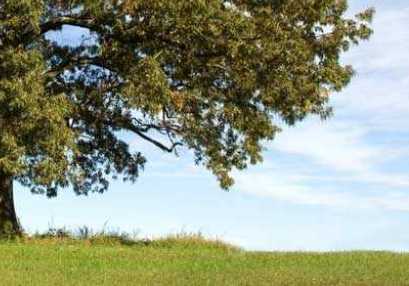 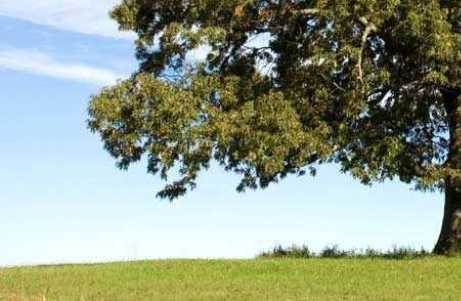 Модель роста  дерева наглядно показывает детям этапы развития деревьев.
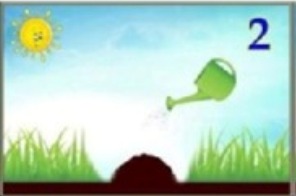 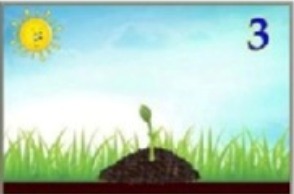 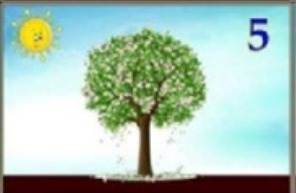 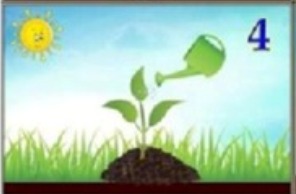 Модели - алгоритмы помогают в  сравнении деревьев по структуре и величине.
Вид (ДЕРЕВО / КУСТАРНИК)                     

                                                                        Высота ствола       
 Толщина ствола
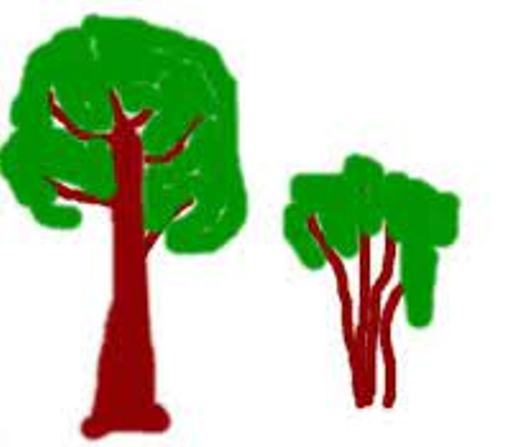 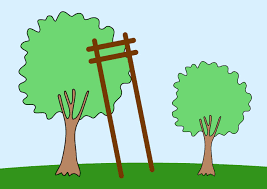 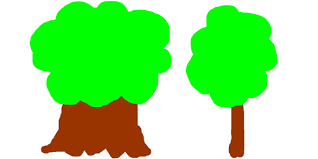 Игра с использованием алгоритма:«ДЕРЕВО / КУСТАРНИК»
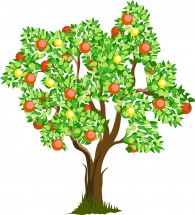 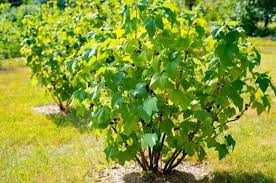 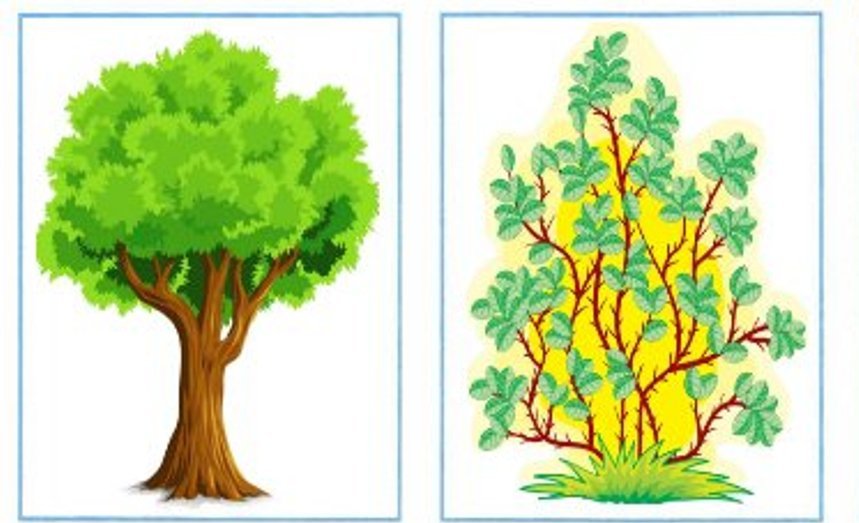 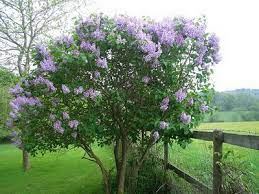 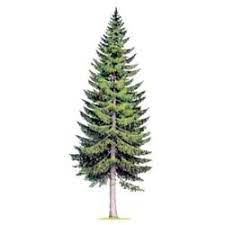 Алгоритм «Лиственные - хвойные деревья».Учим детей сравнивать и классифицировать.
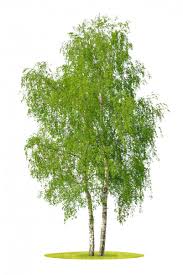 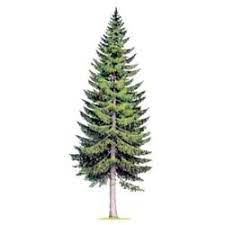 В работе применяем как дидактические, так и интерактивные игры.
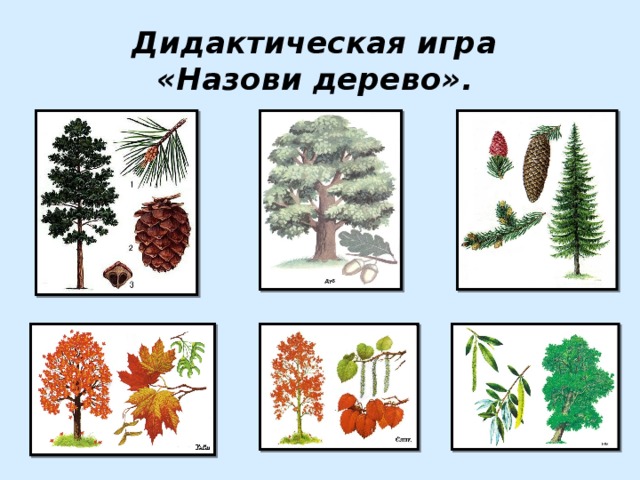 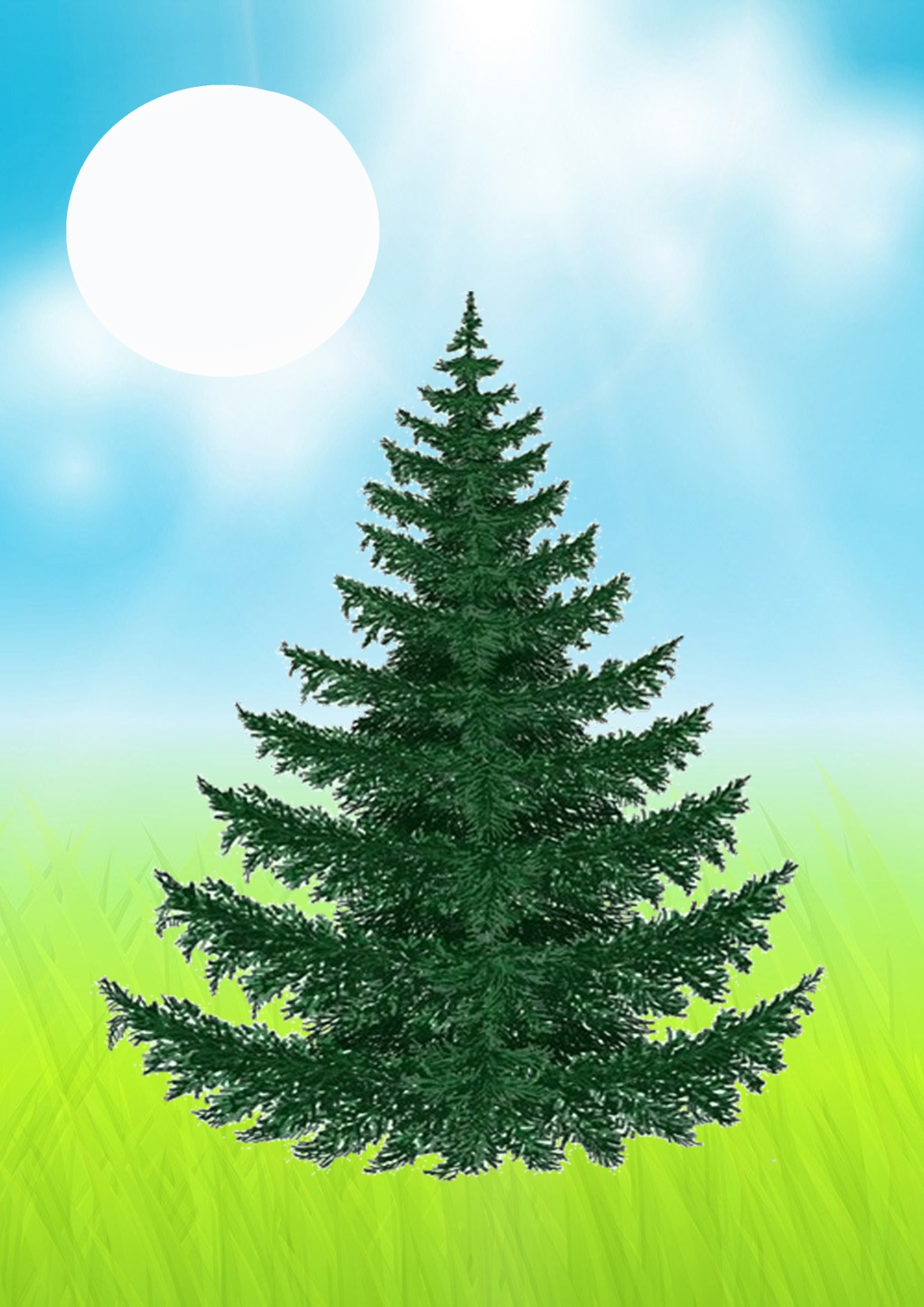 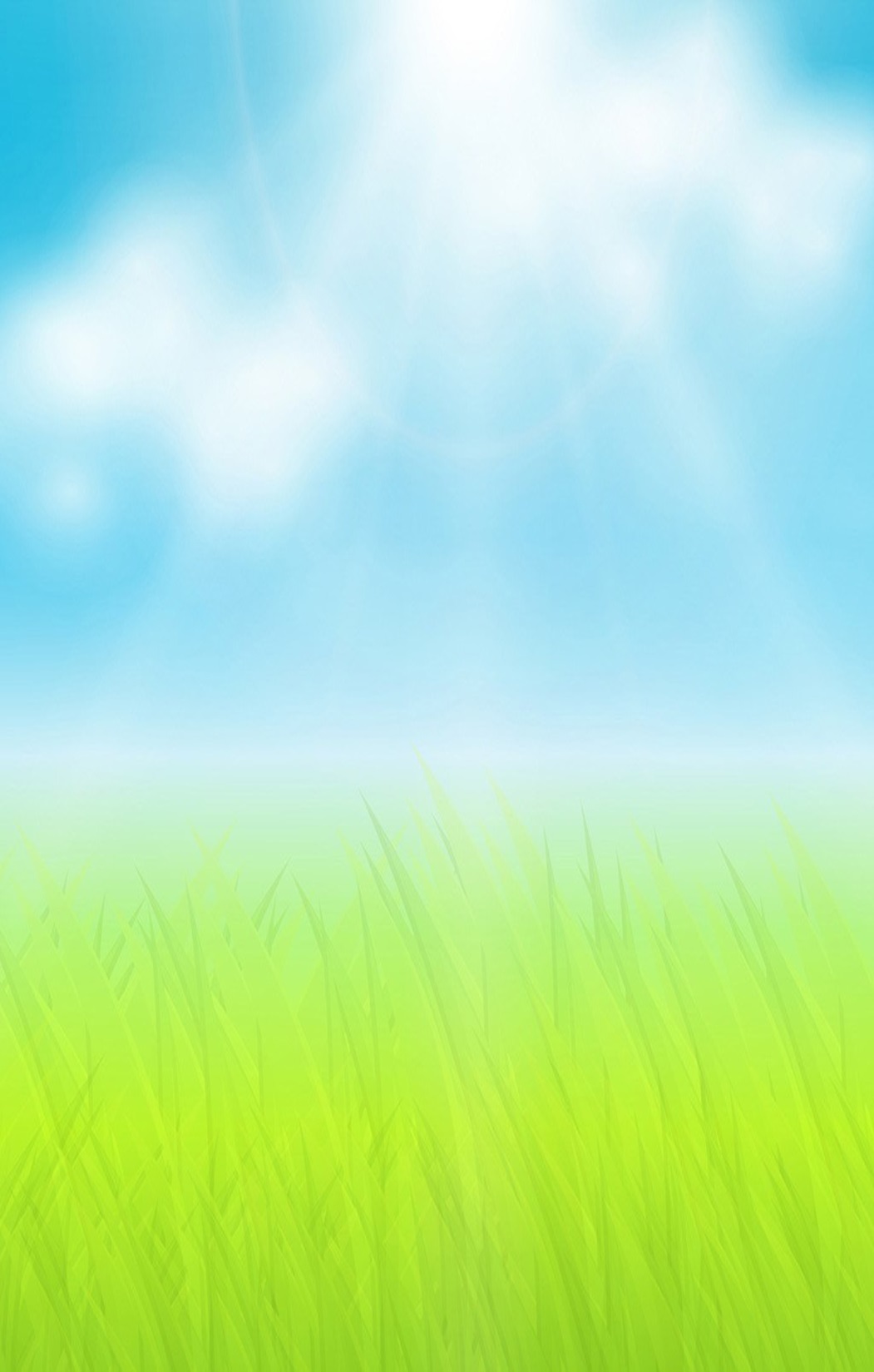 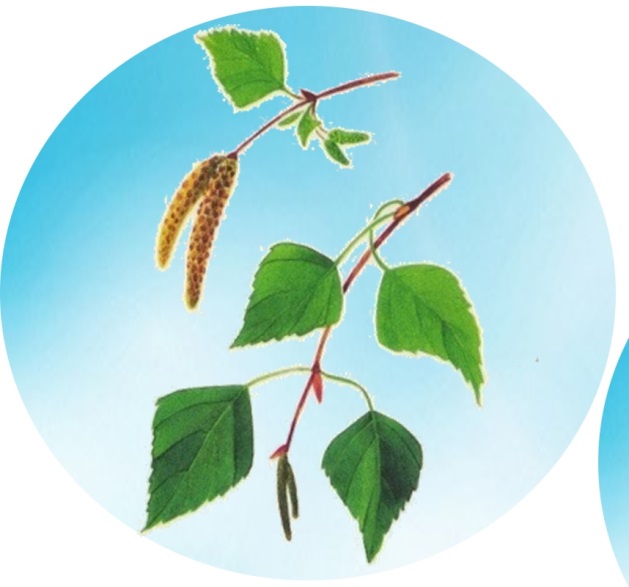 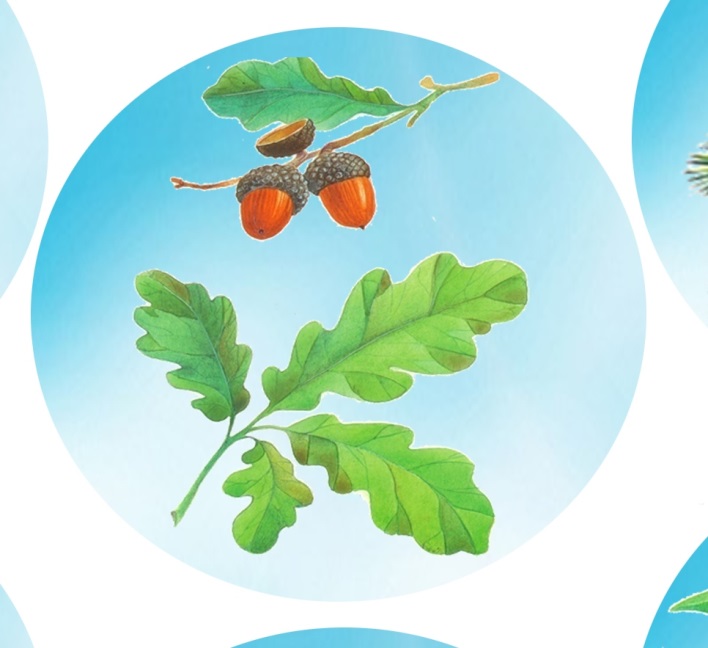 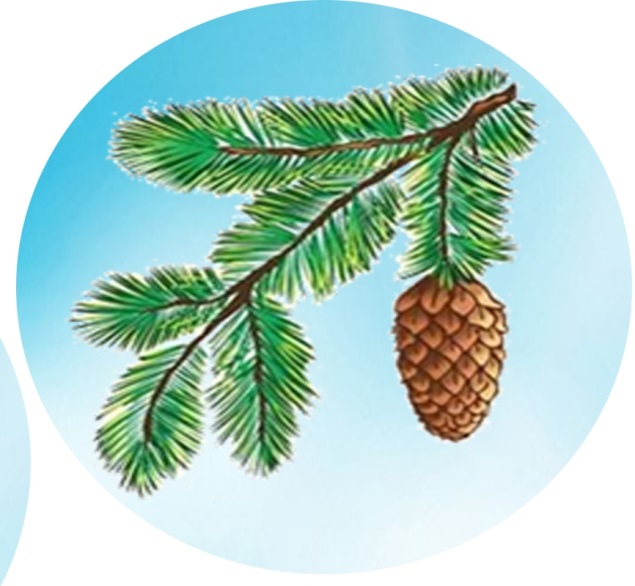 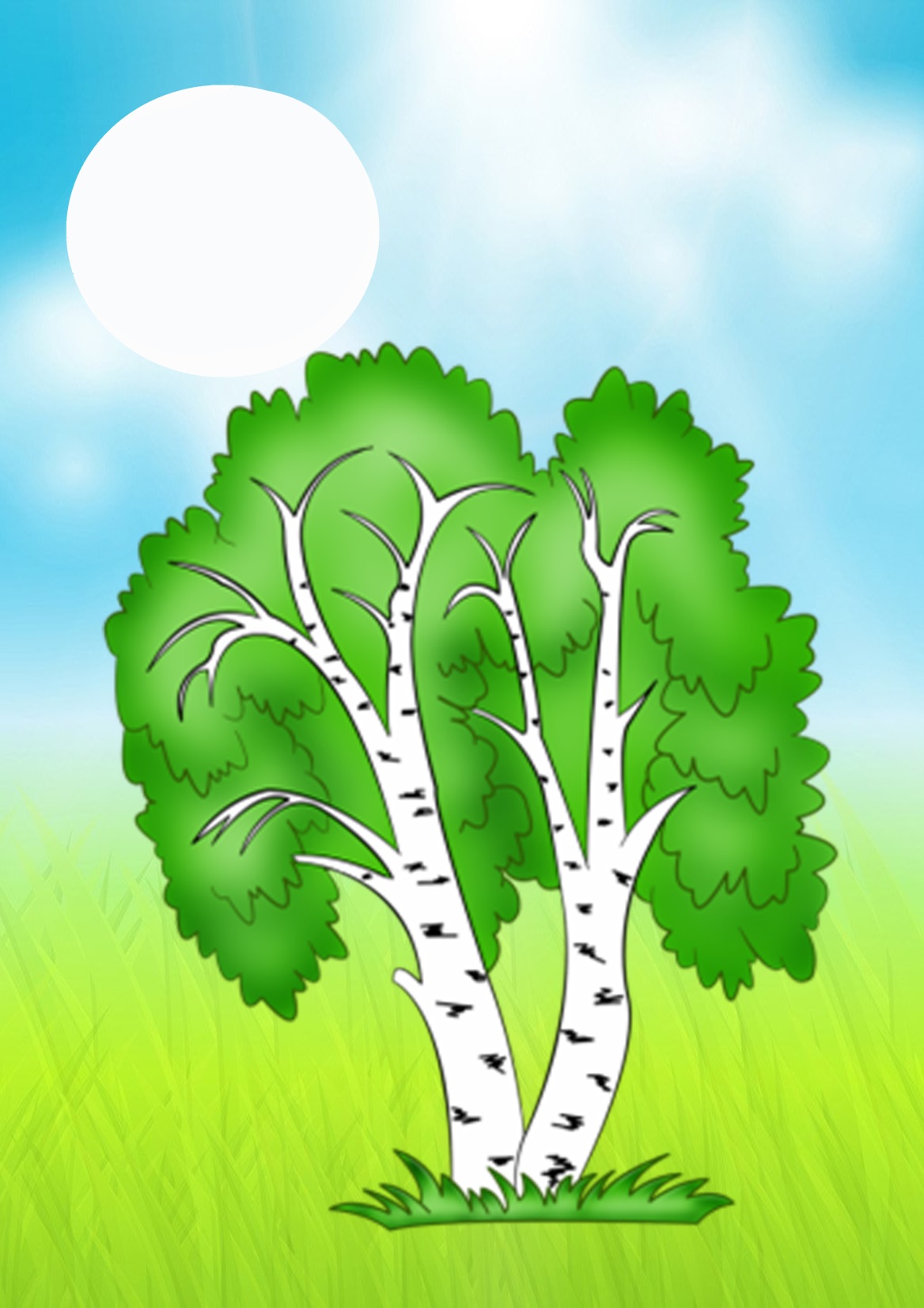 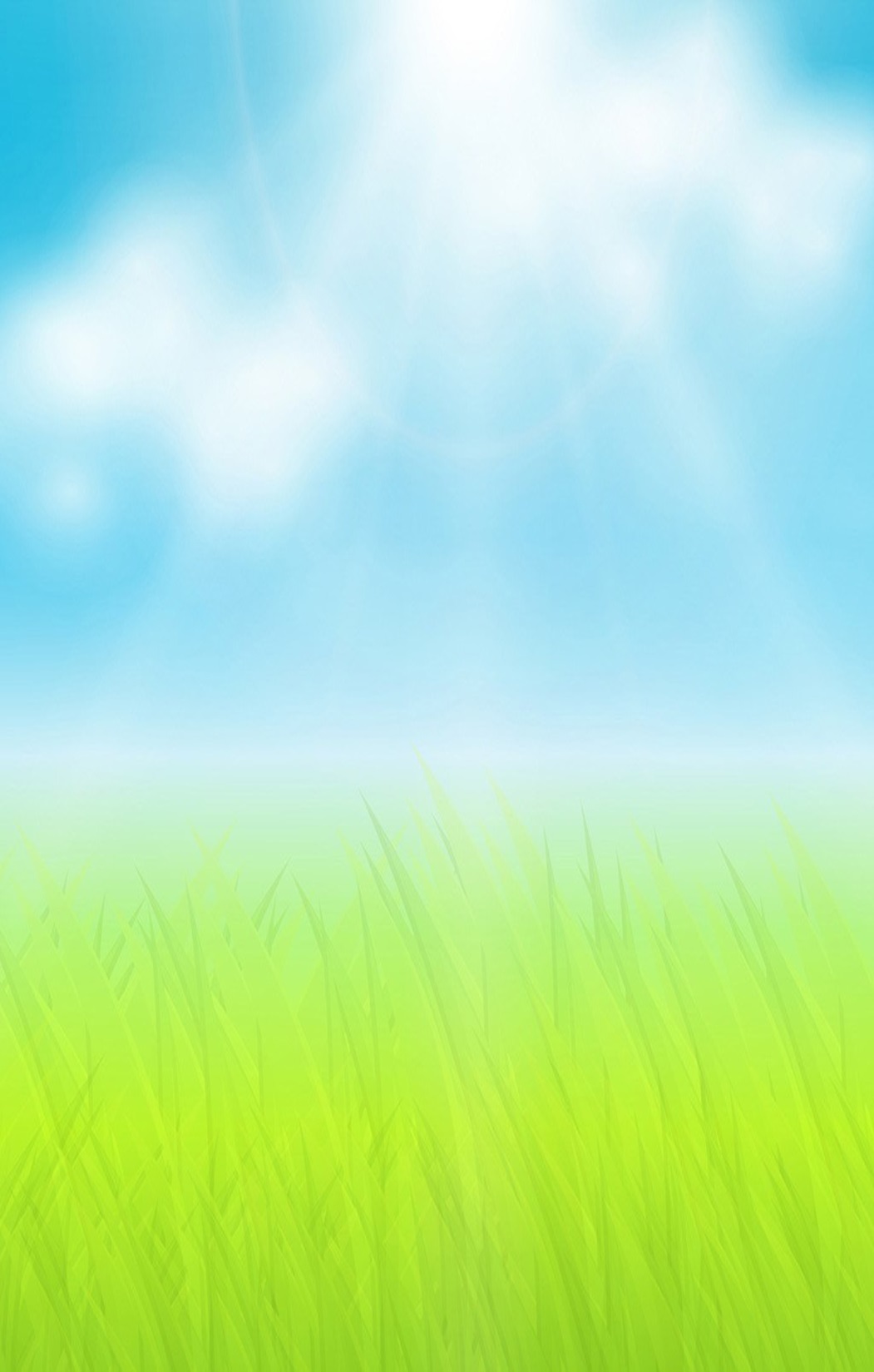 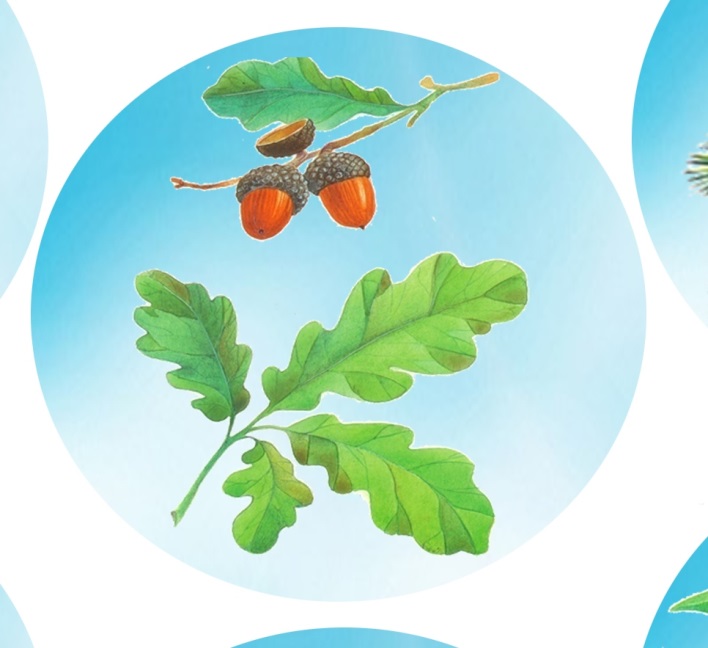 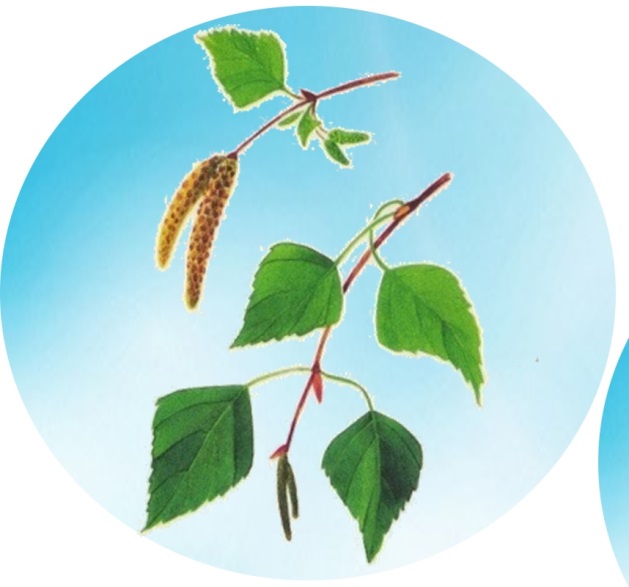 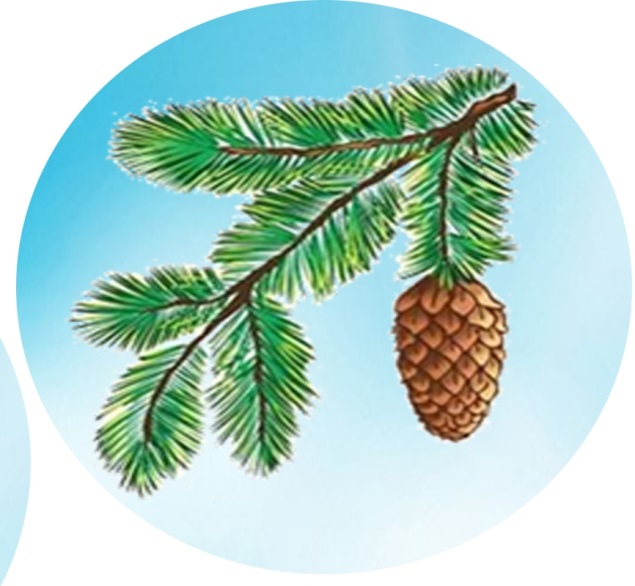 Используем модели деревьев при ознакомлении с  временами года.Развиваем мышление и память.
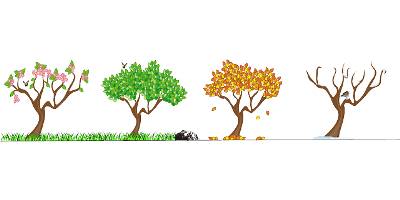 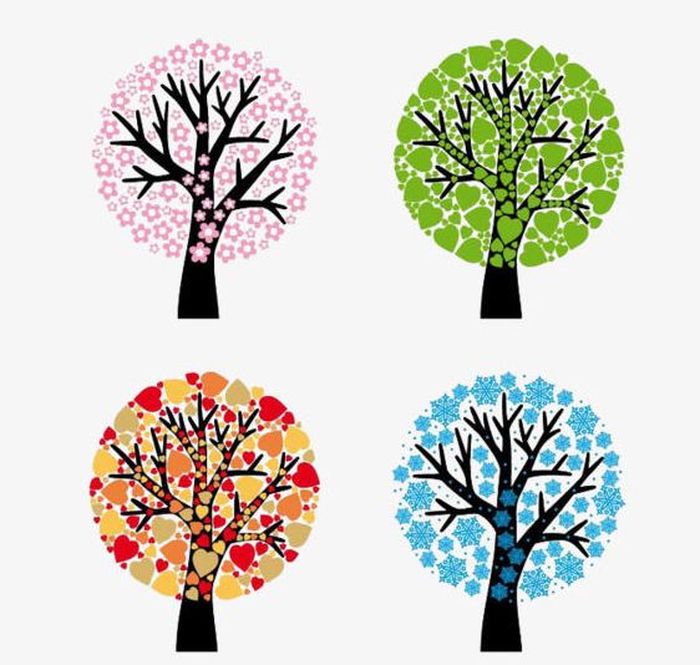 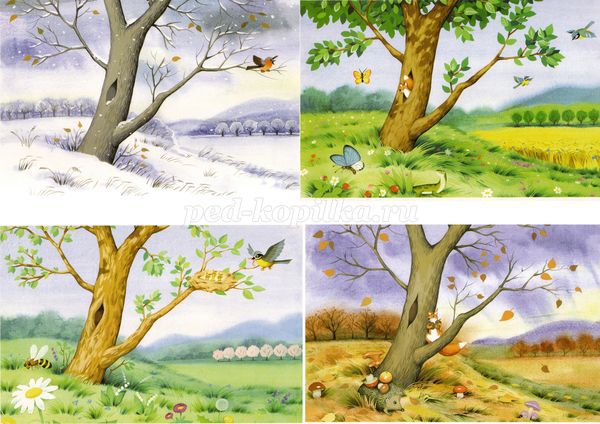 Сравниваем изменения деревьев в разное время года.
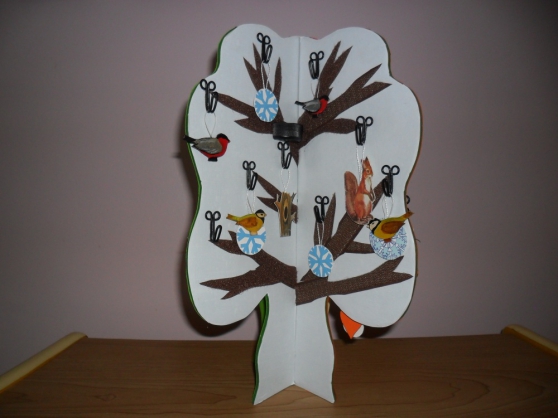 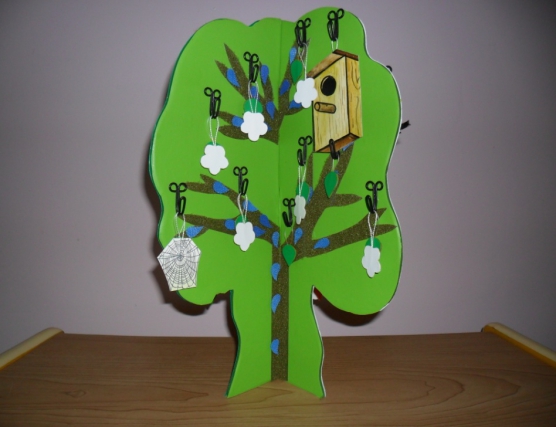 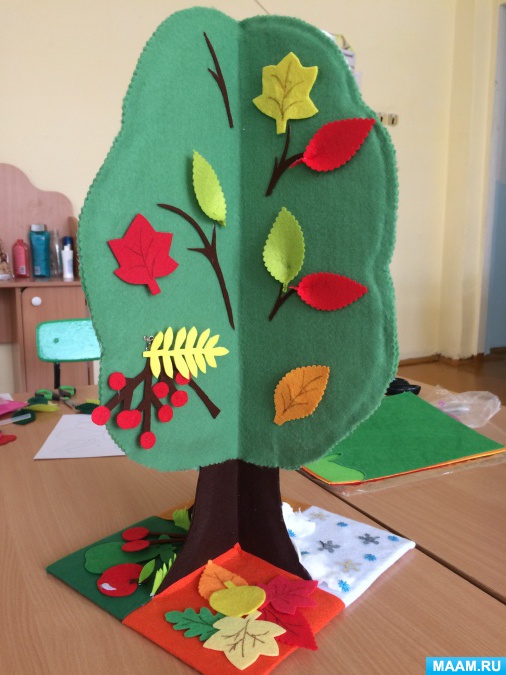 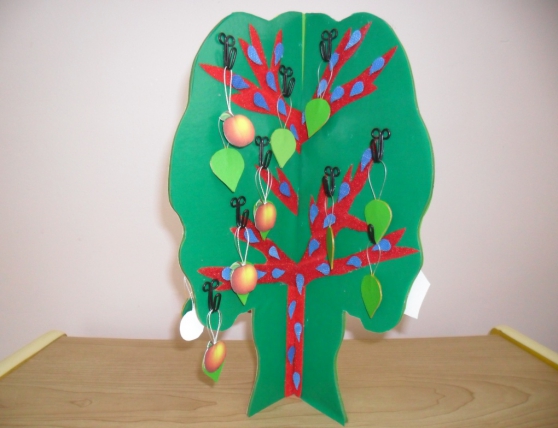 Отгадай загадку и выбери нужную картинку.
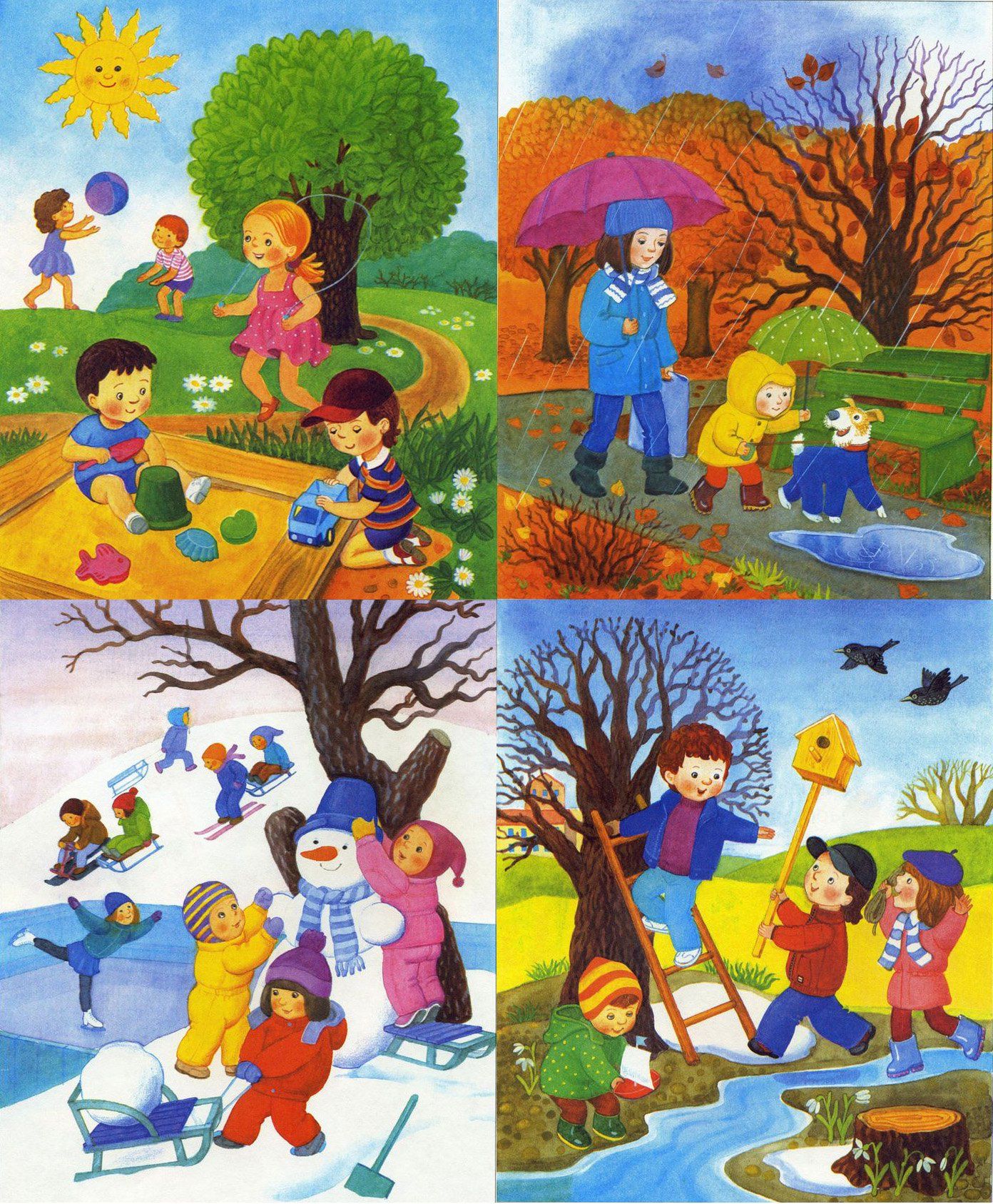 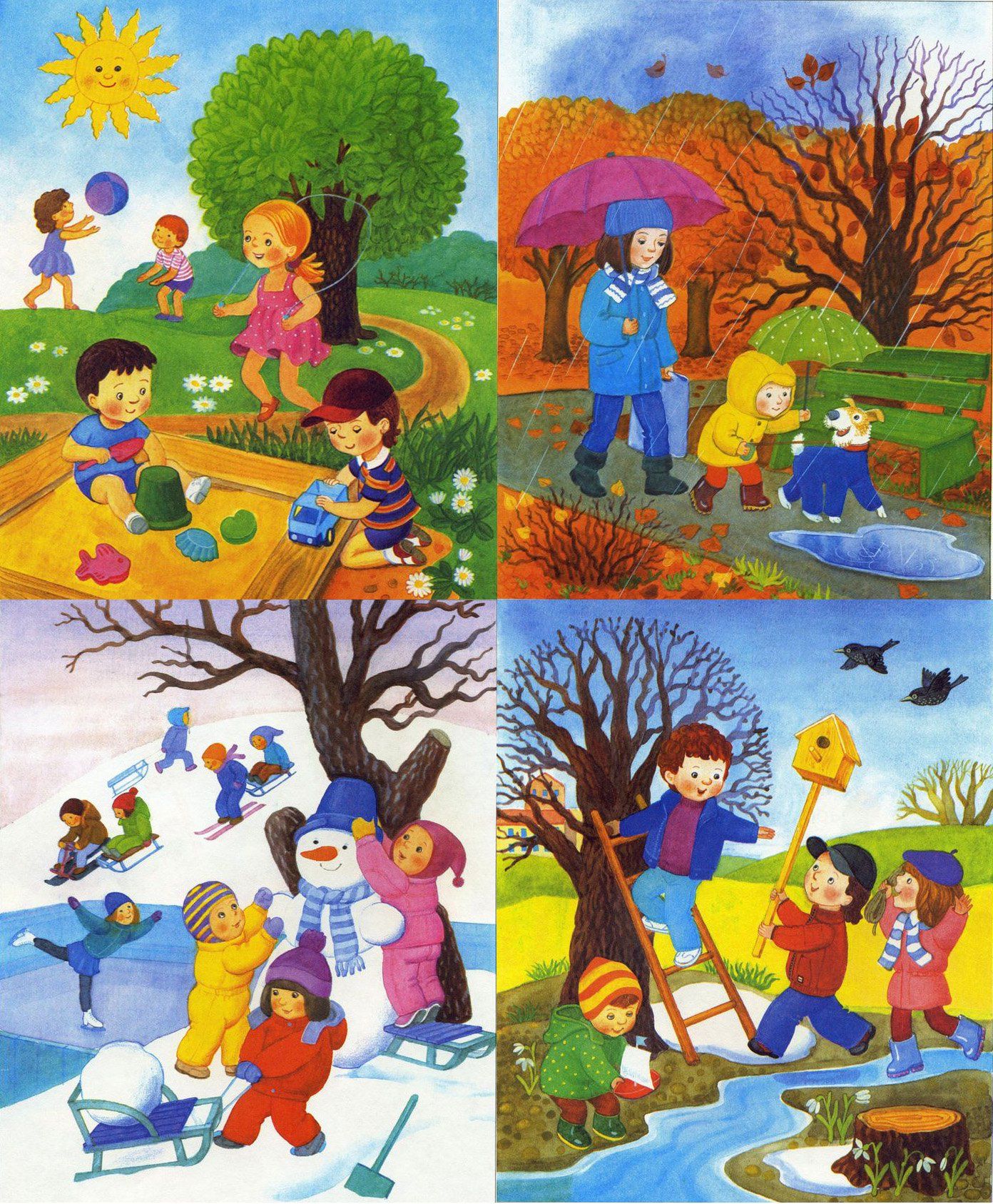 Раскрыла снежные объятья,Деревья все одела в платья.Стоит холодная погода.Какое это время года?
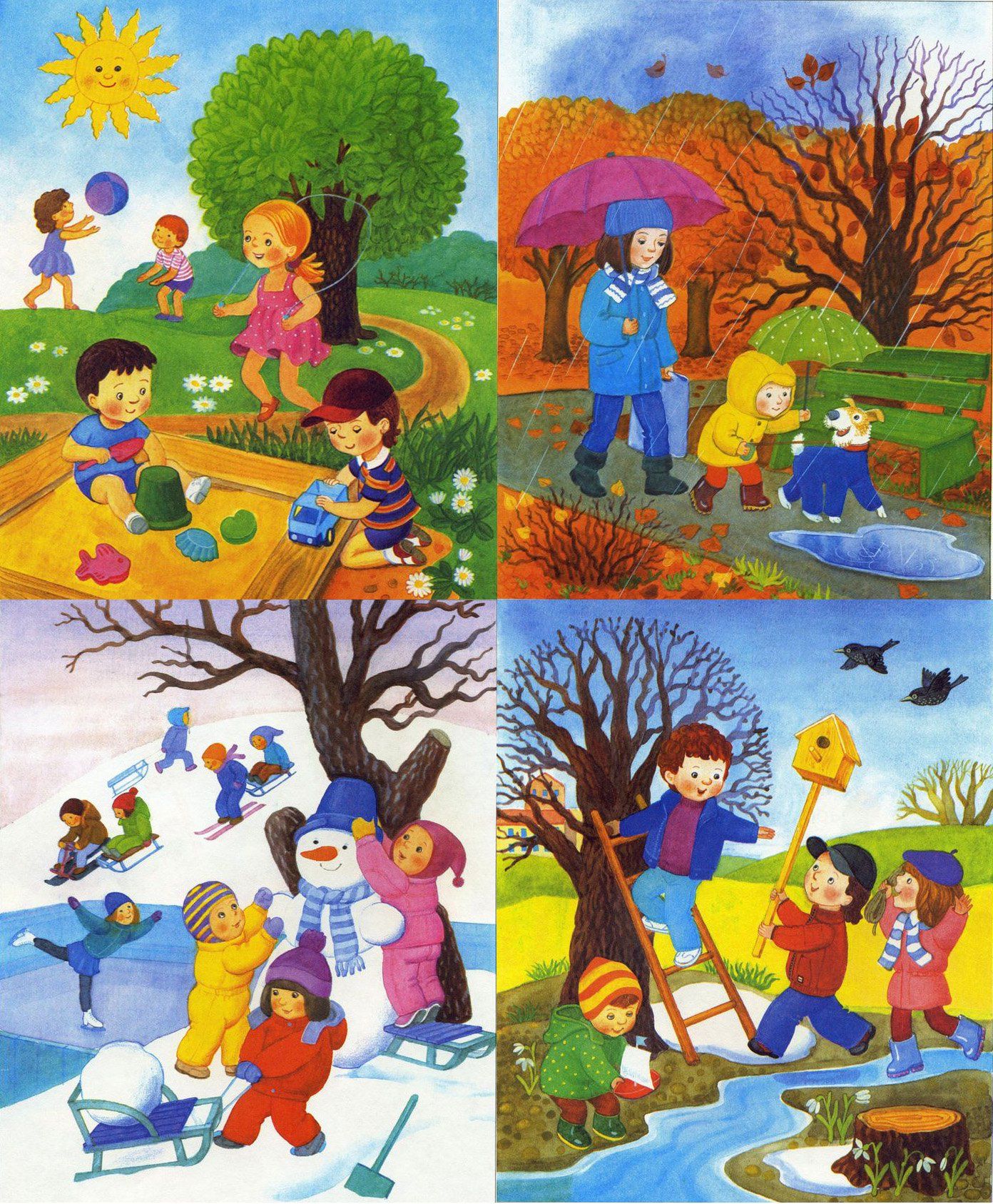 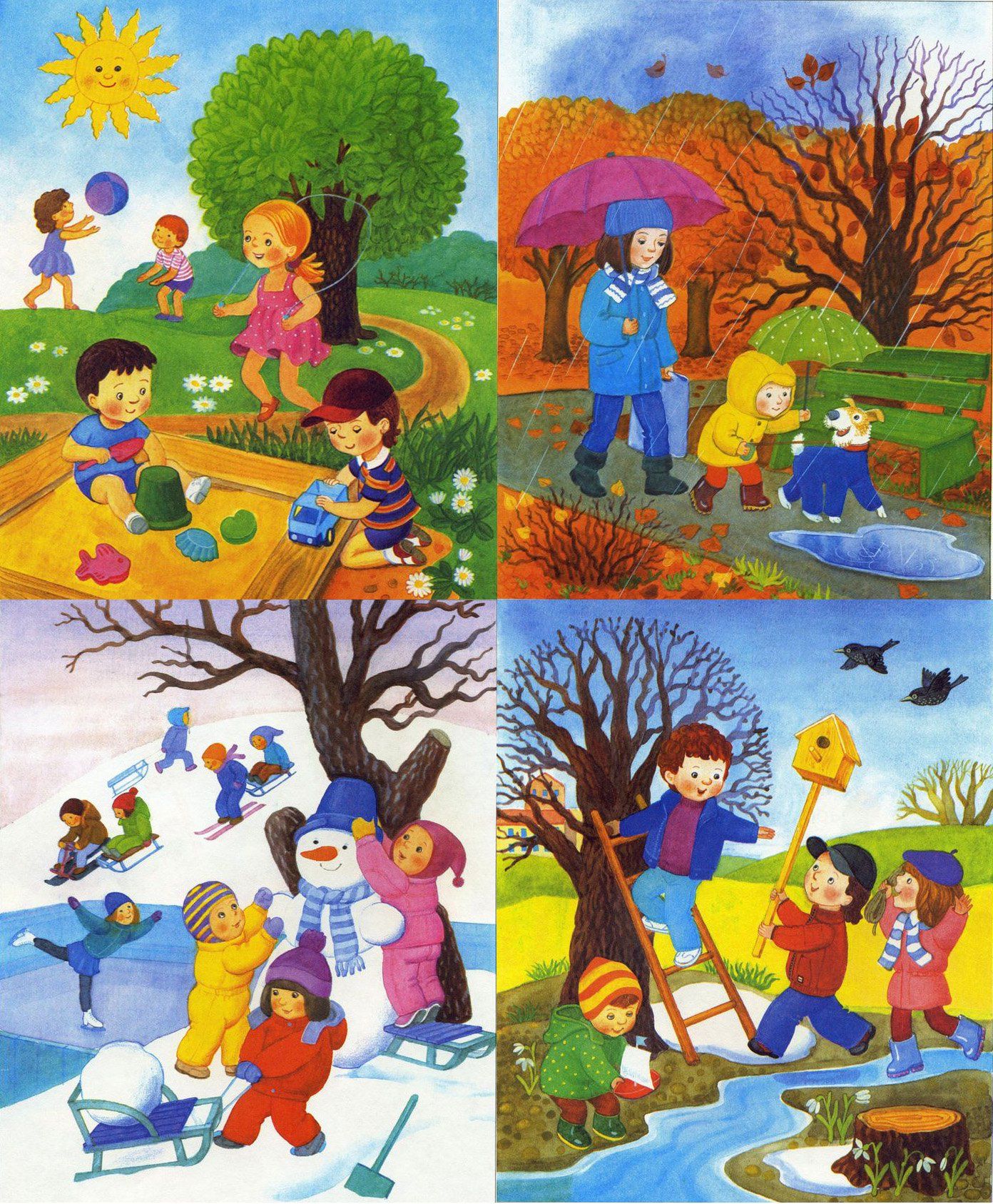 Предметно-схематические модели.
Компоненты и связи в этих моделях обозначаются при помощи предметов-заместителей и графических знаков.
Форма  кроны деревьев                                        Форма и цвет листьев
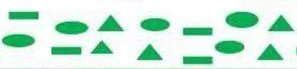 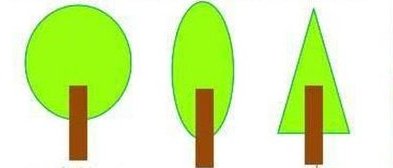 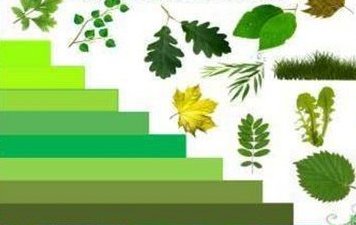 «Найди дерево по заданной форме»
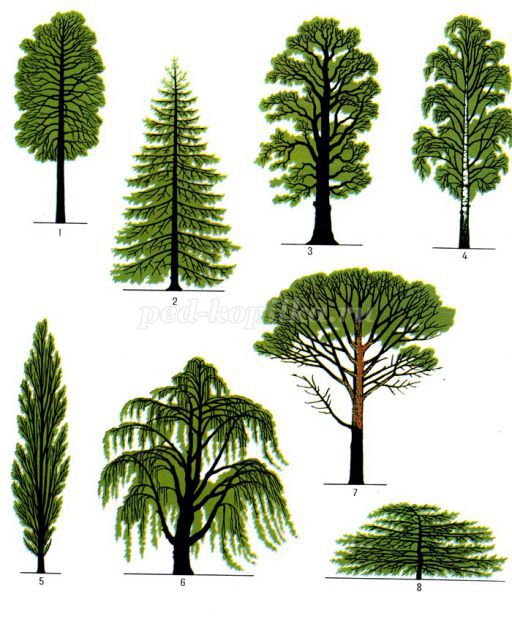 Графические модели.Одним из видов графических моделей являются мнемотаблицы.
Передают условно признаки, связи и отношения явлений.
Облегчают составление описательных рассказов.
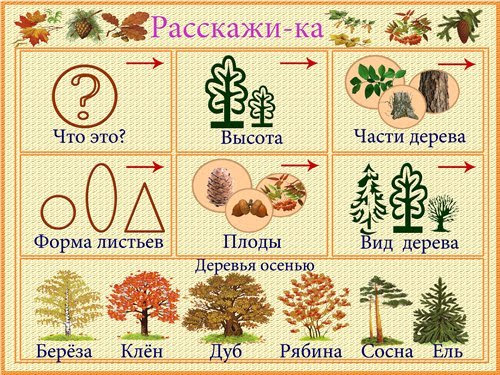 Составь рассказ, опираясь на мнемоквадраты - окошки таблицы
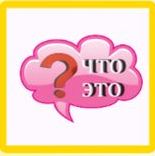 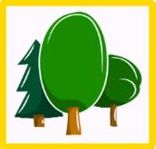 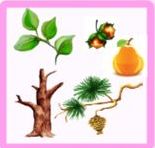 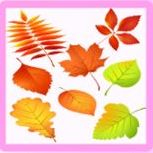 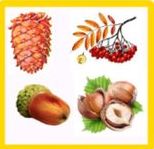 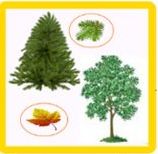 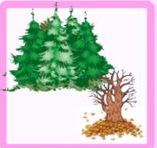 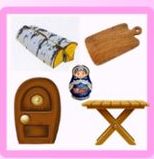 Применяем различные алгоритмы. «Составь рассказ о дереве».
Играем и  развиваем мыслительные процессы и грамматический стой речи. Игра «Один,  два, пять»
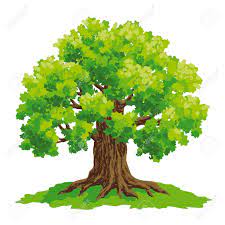 1   один


2   два


5   пять
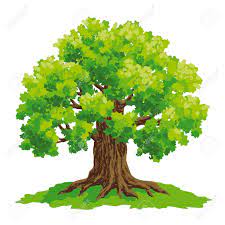 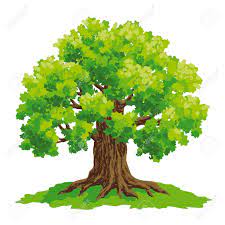 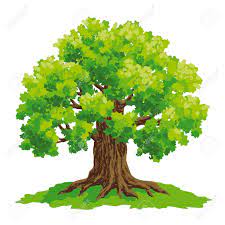 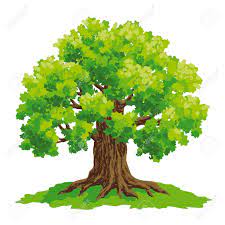 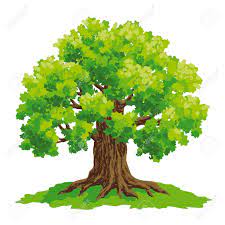 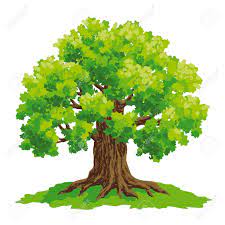 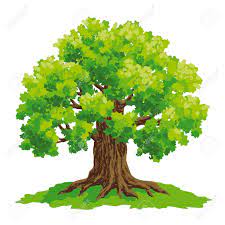 Игра «Назови ласково»:Яблоня – яблонька, береза – березка, дуб – дубок, рябина – рябинка, ёлка –ёлочка..
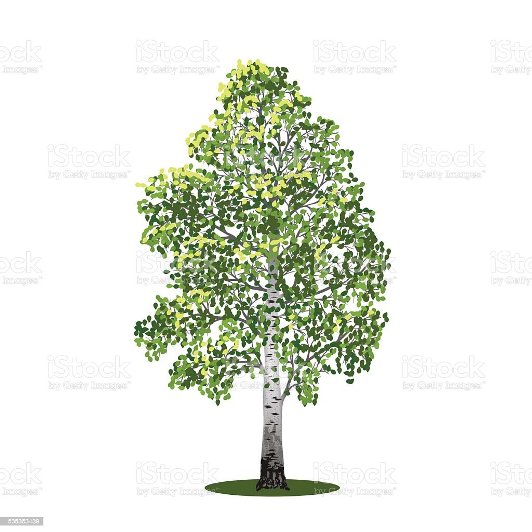 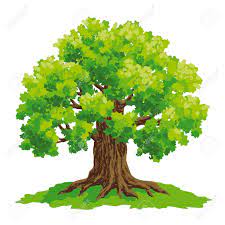 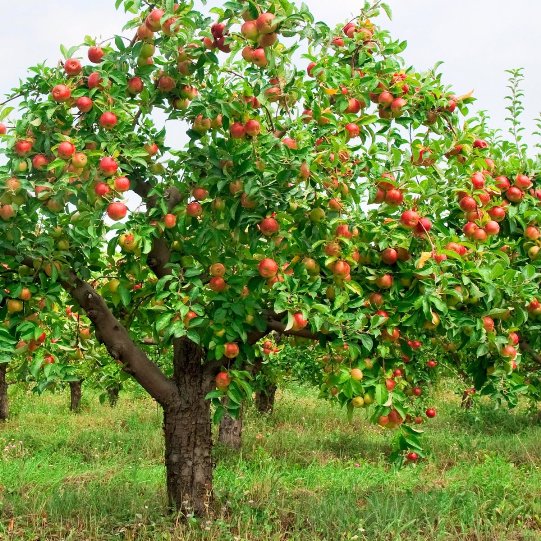 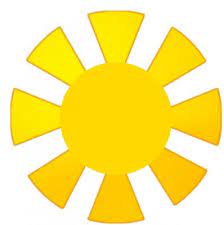 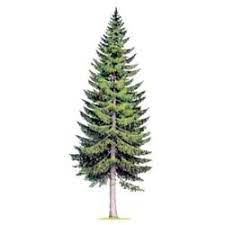 Игра «Помоги ёжику добраться домой».Ёж бежит по кленовым листочкам, по дубовым листочкам….
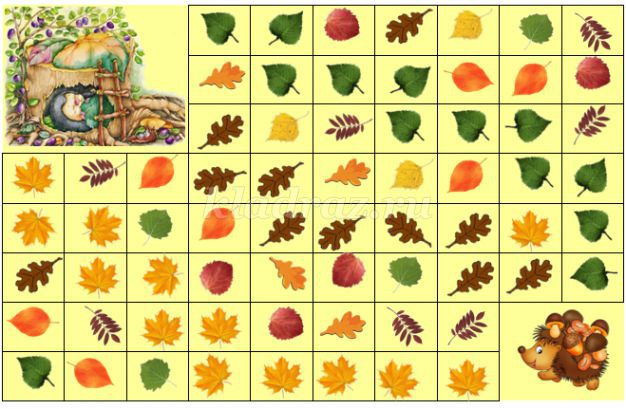 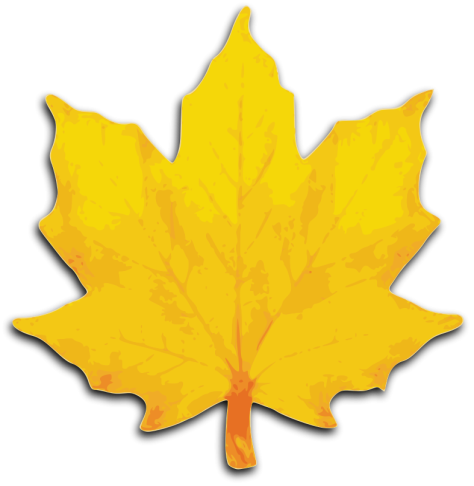 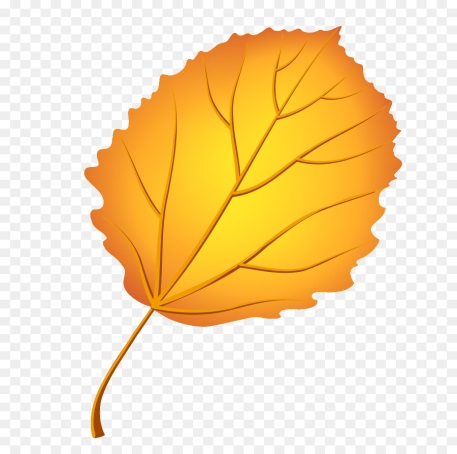 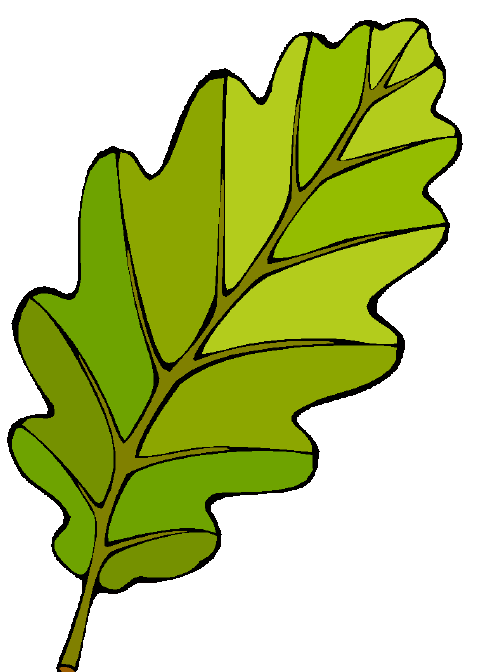 ОТГАДАЙ ЗАГАДКУ

Листик на ладонь похож,
осенью красив, пригож...
Каждый в дерево влюблён, 
потому что это …
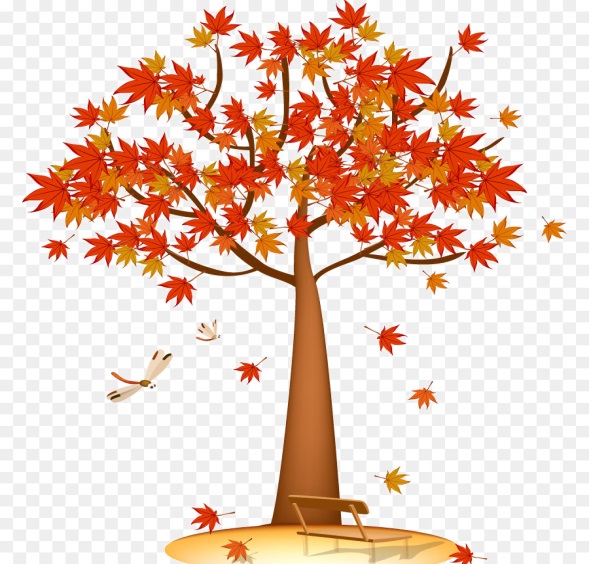 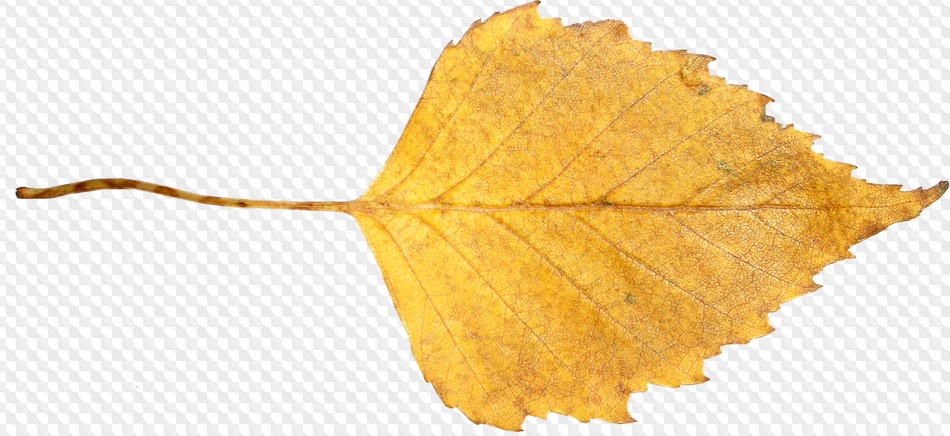 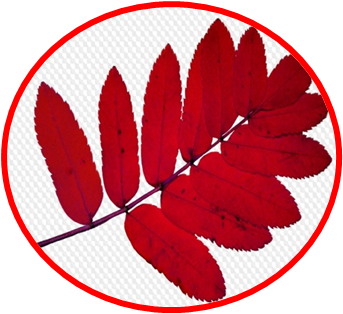 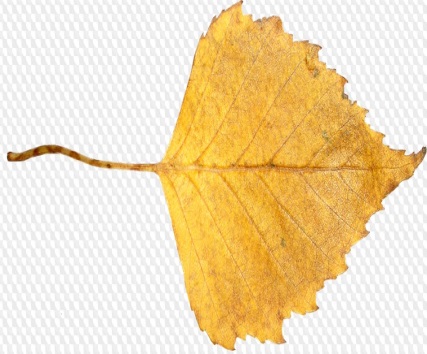 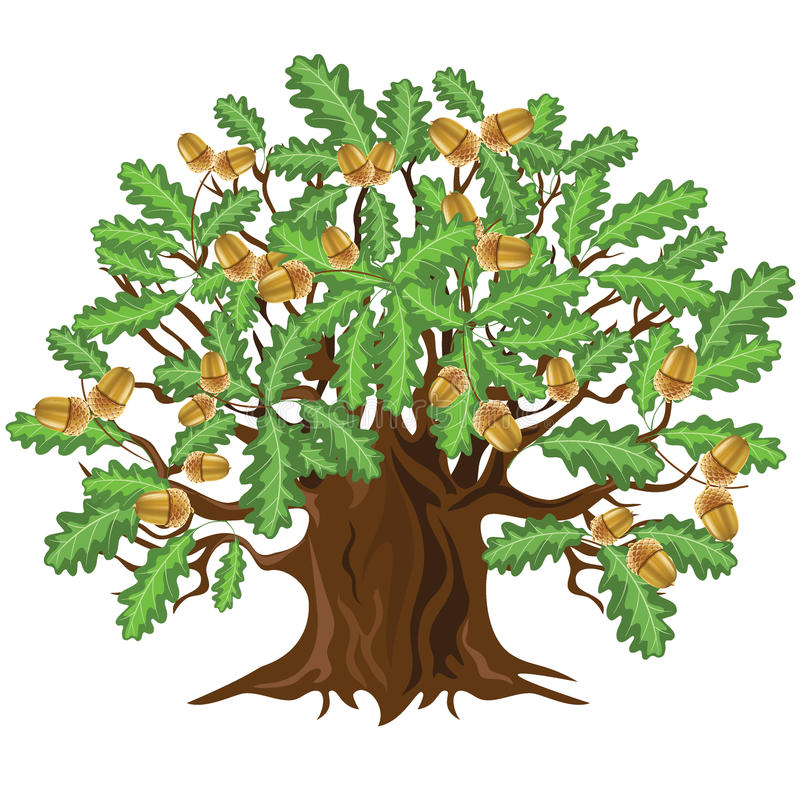 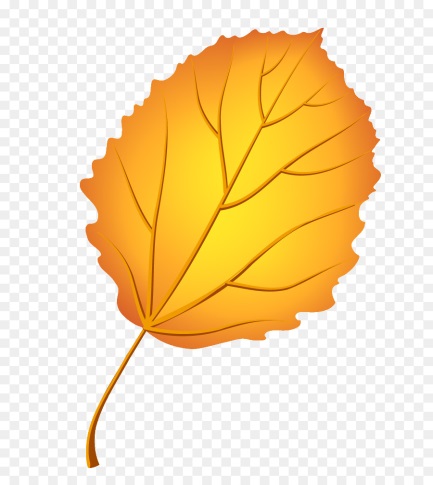 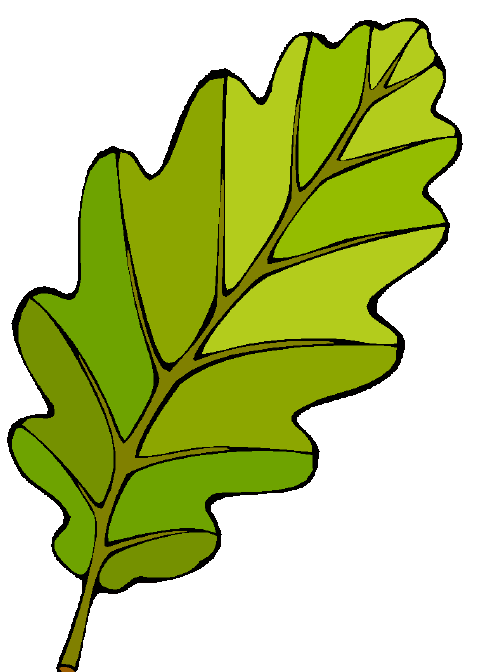 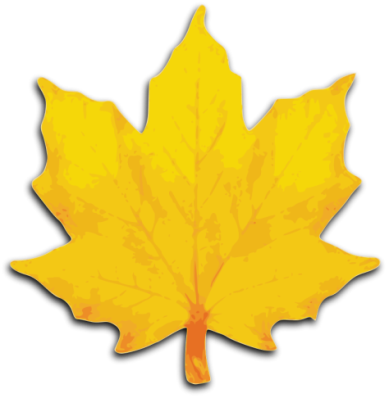 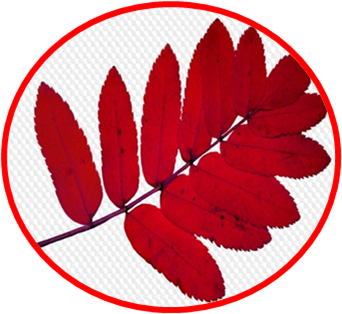 Не загадка это даже,Сразу назовем,Если только кто-то скажет -Желуди на нем!
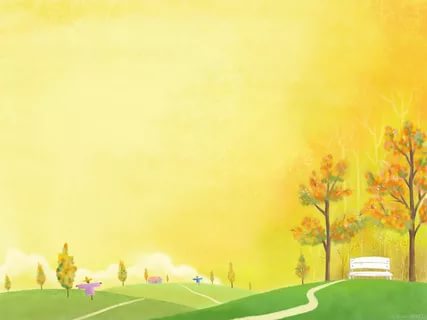 Как называются деревья? 
Назови листья: березовый, рябиновый, кленовый, дубовый.
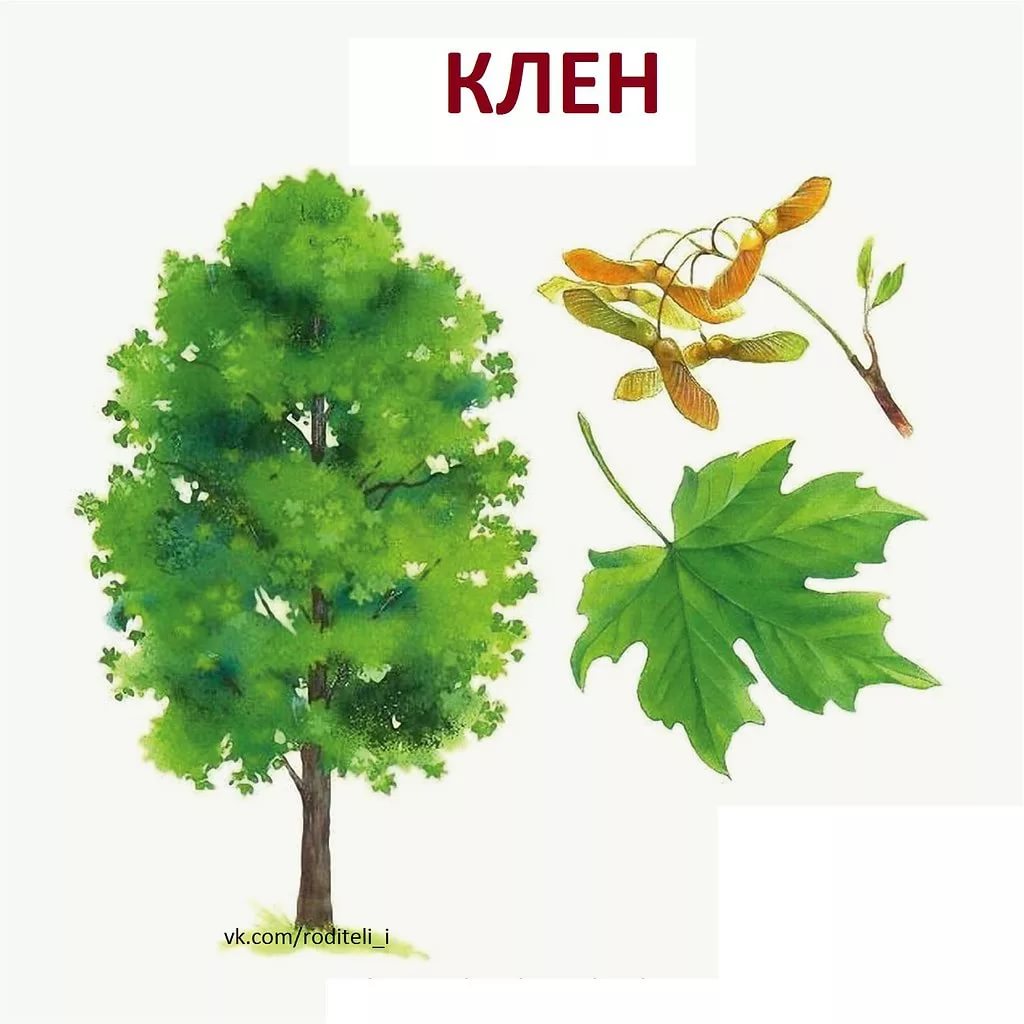 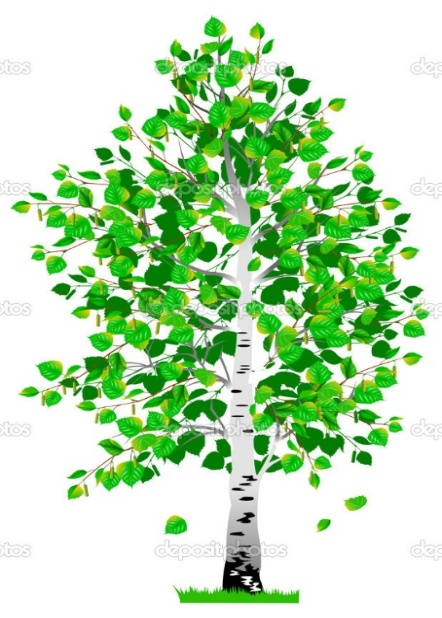 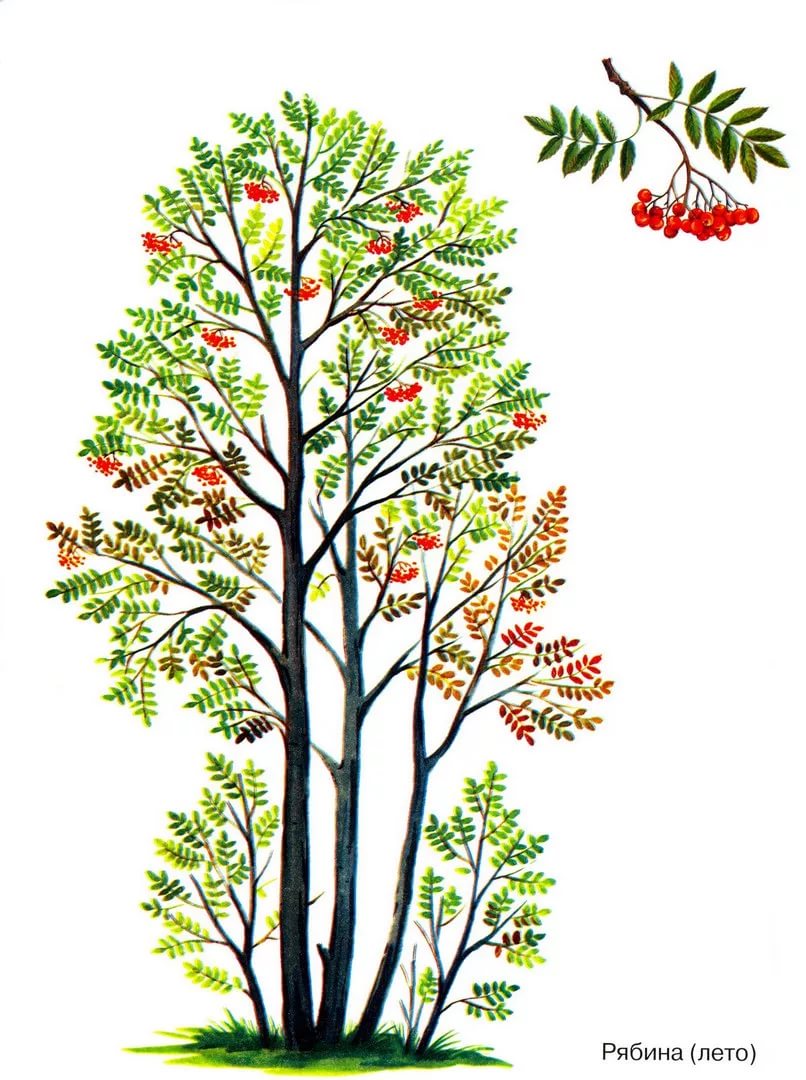 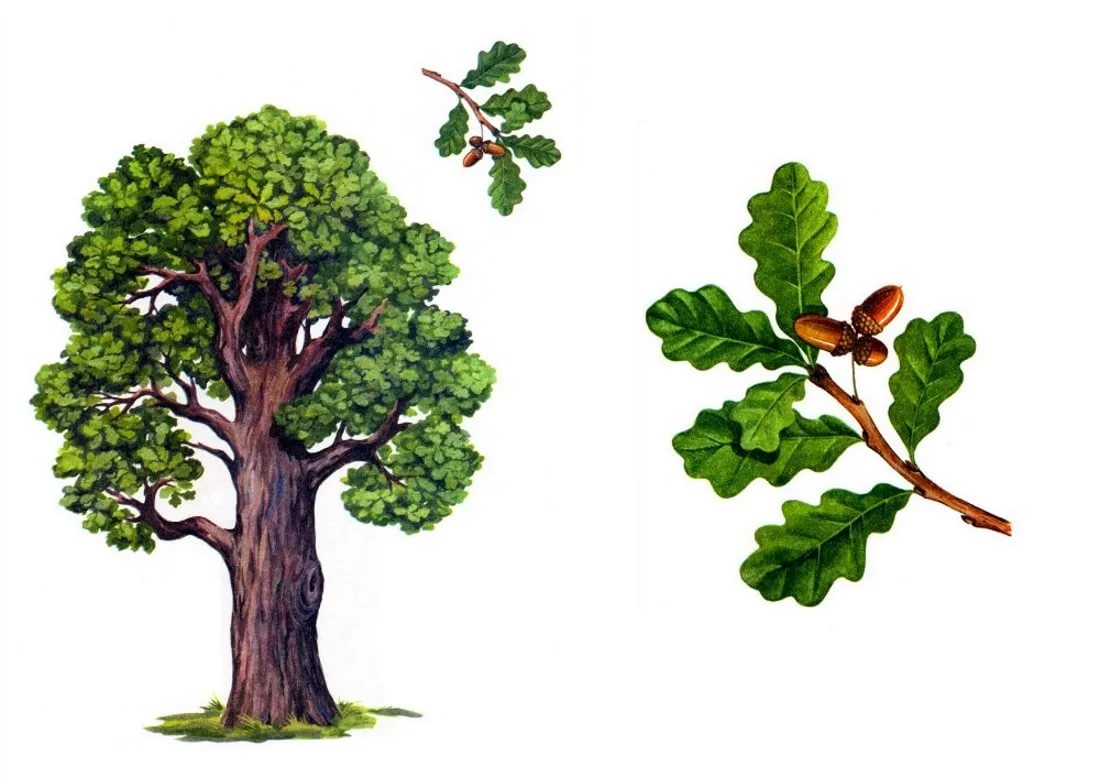 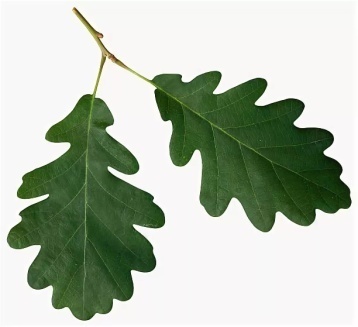 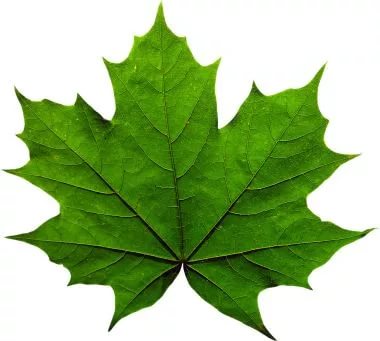 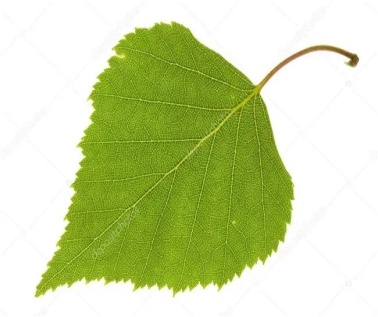 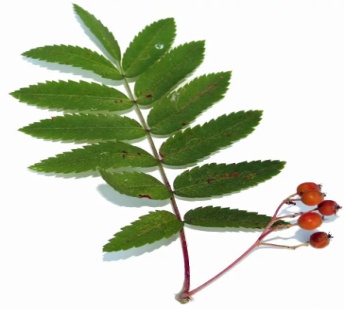 Отгадай загадку и убери лишние деревья.
Русская красавицаСтоит на полянеВ зеленой кофточке,В белом сарафане.
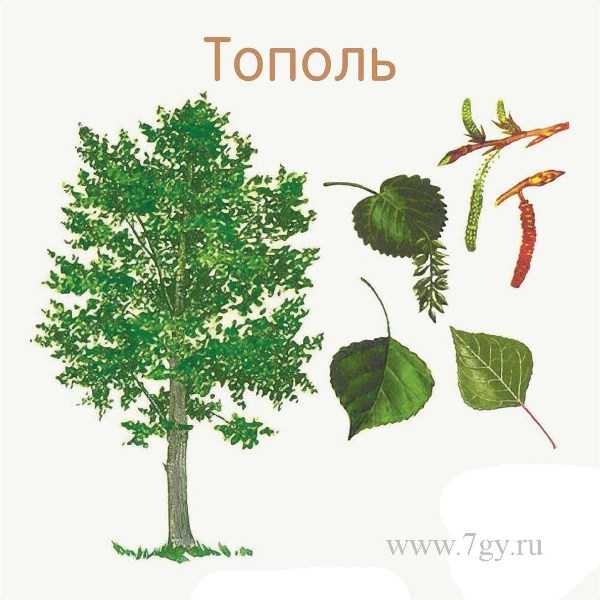 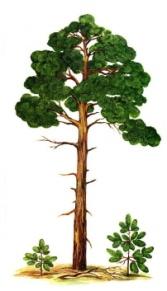 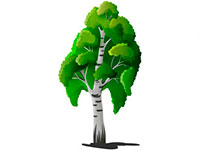 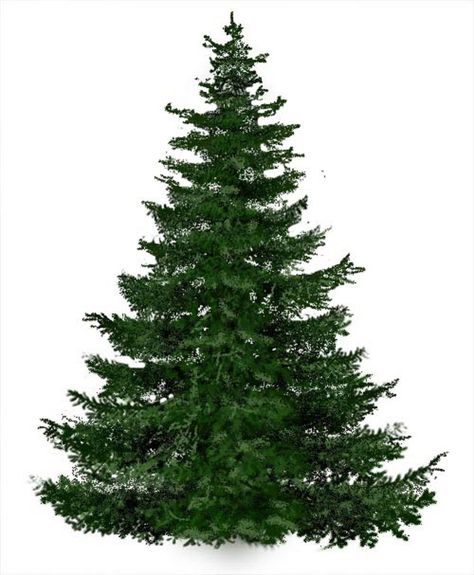 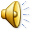 Найди березовый лист. Убери картинки с неверным ответом.
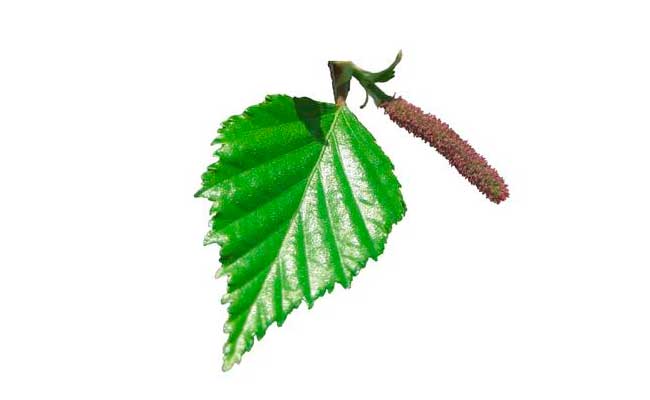 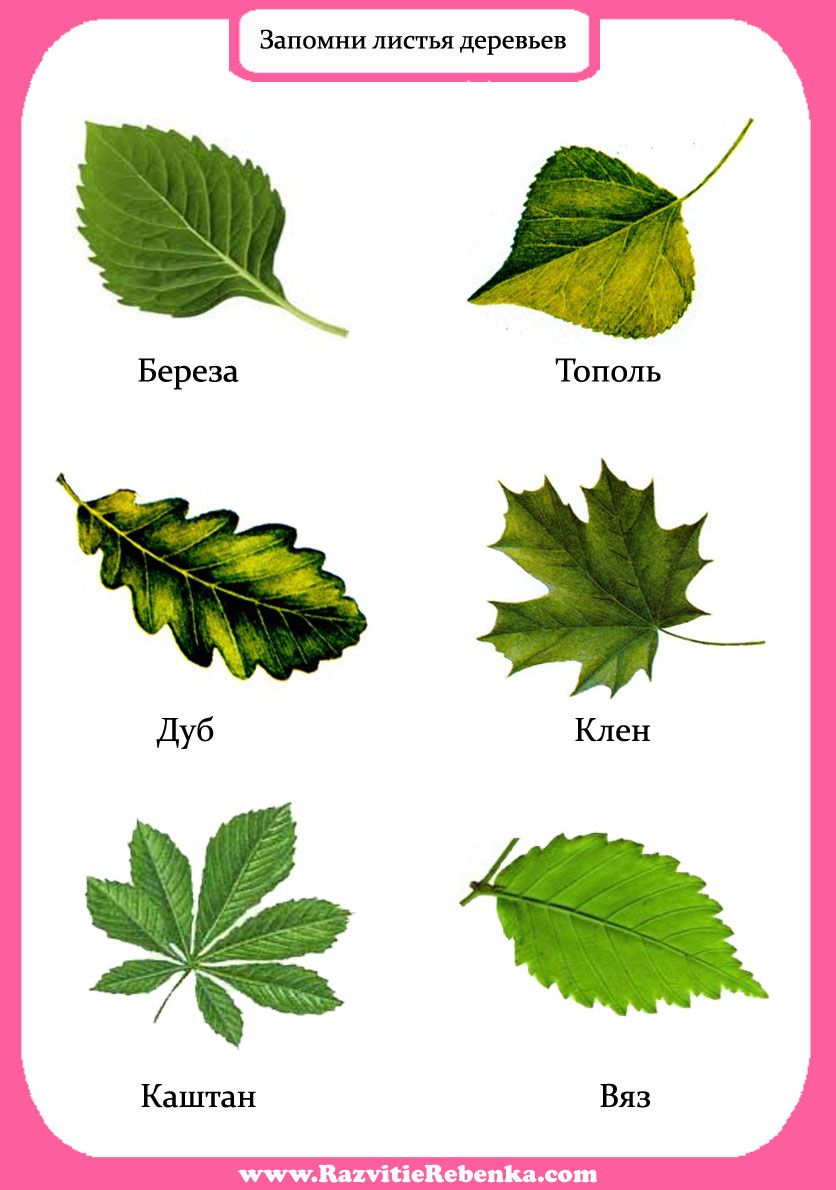 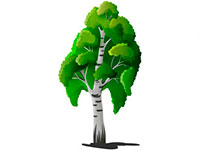 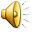 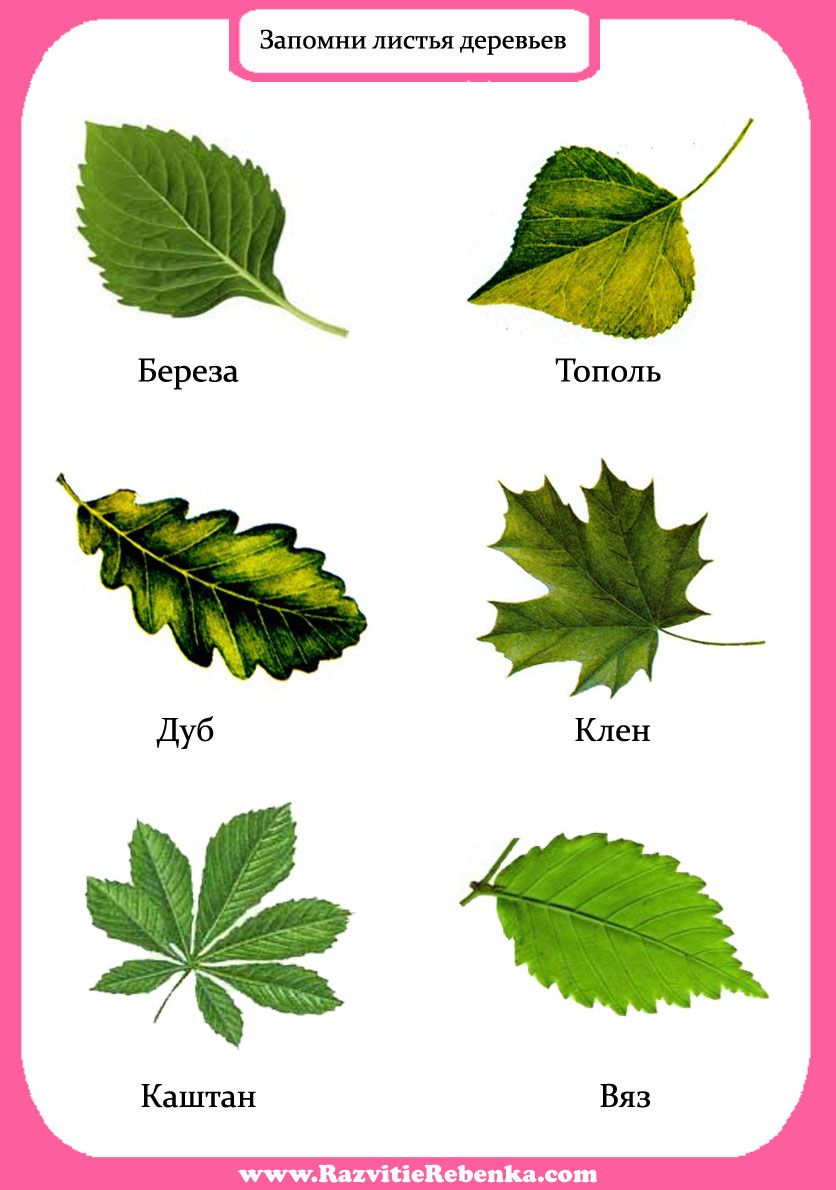 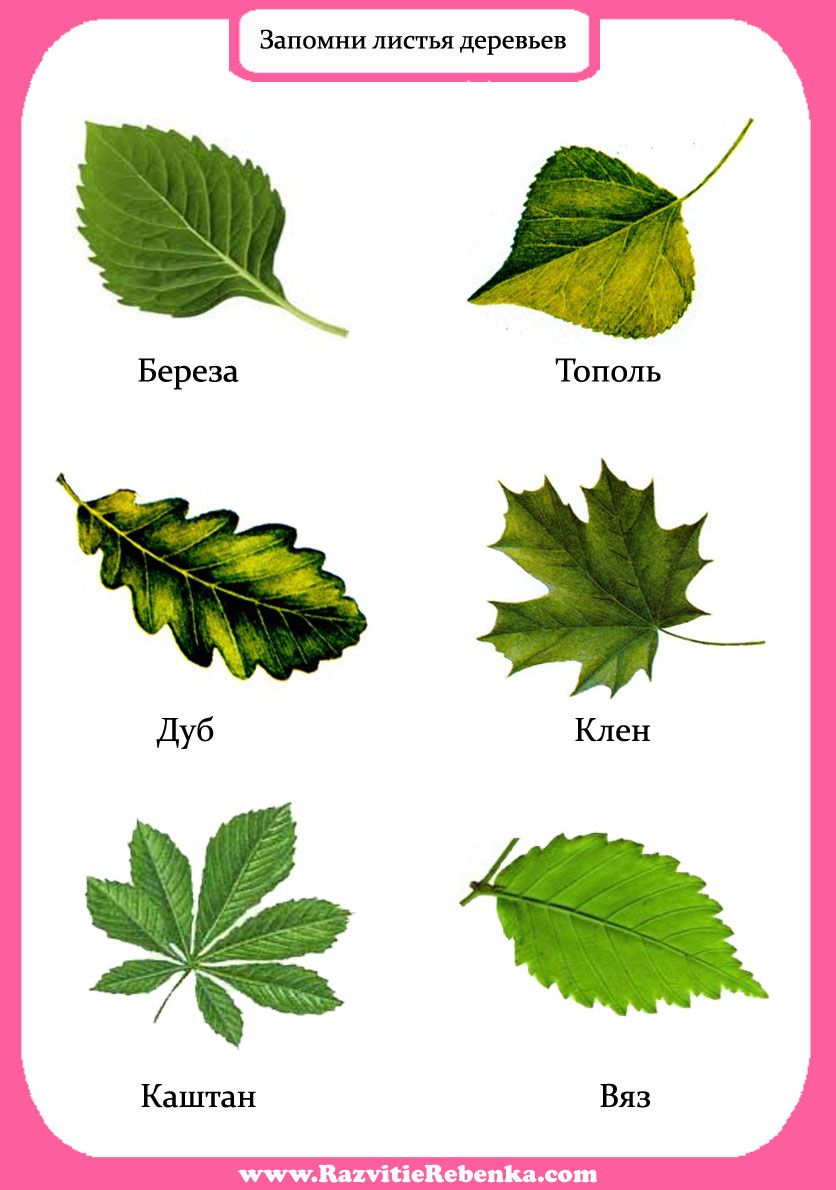 Найди лишнее изображение.Что не относится к берёзе?
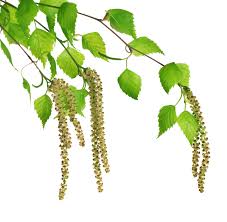 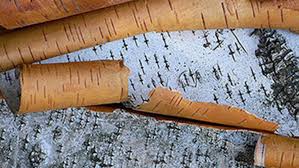 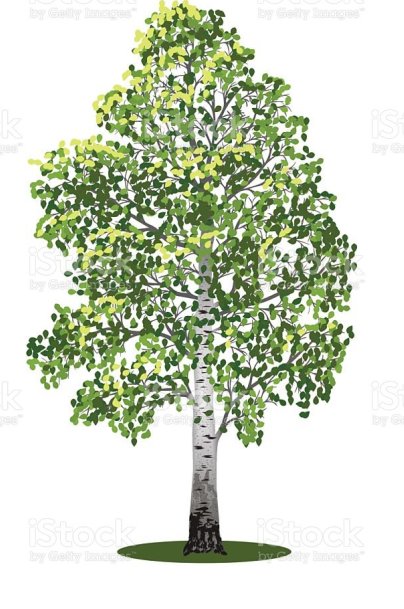 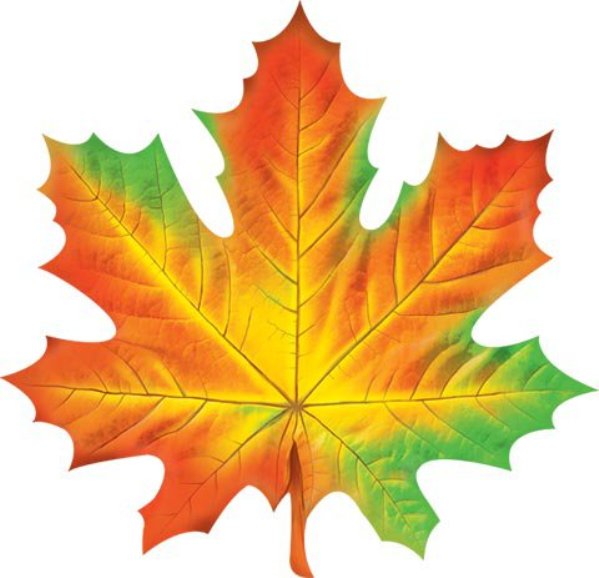 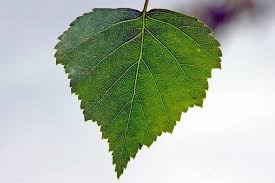 Найди лишнее изображение.Что не относится к рябине?
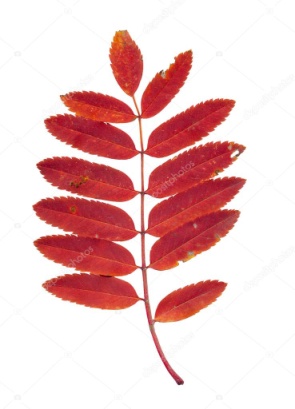 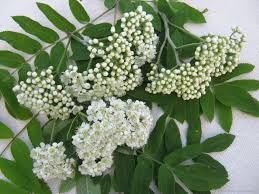 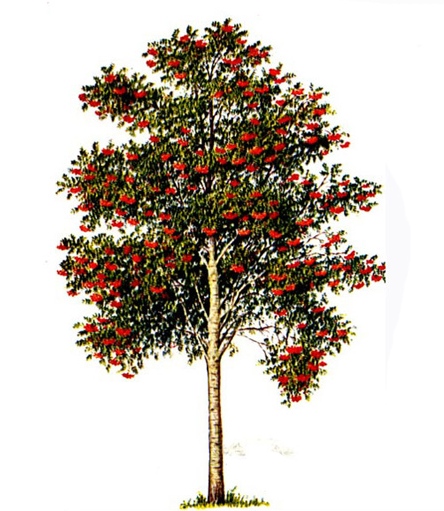 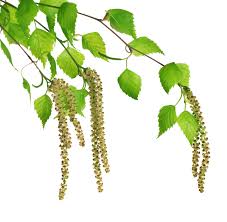 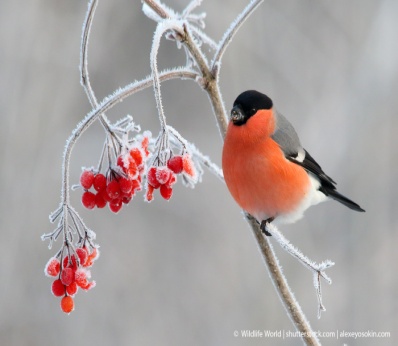 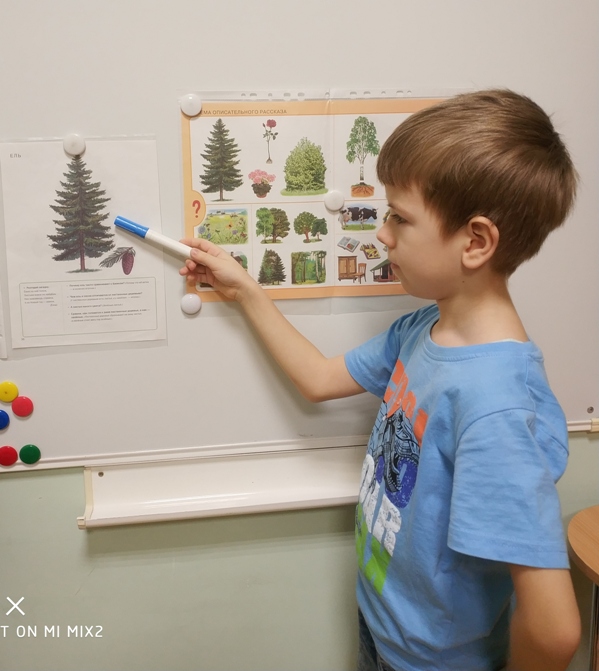 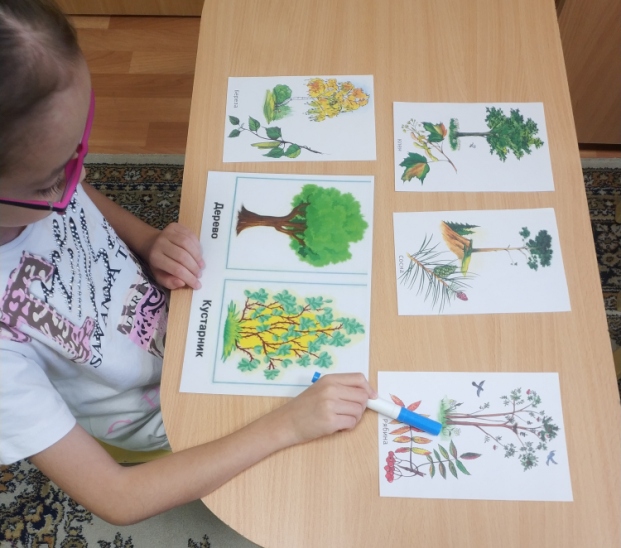 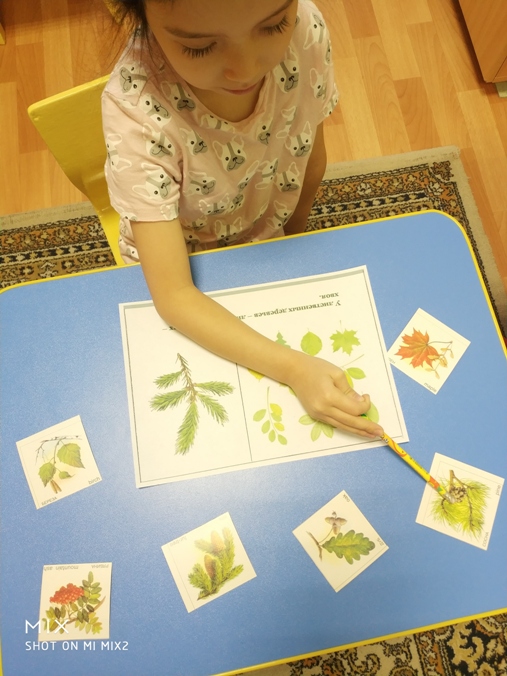 Спасибо за внимание!
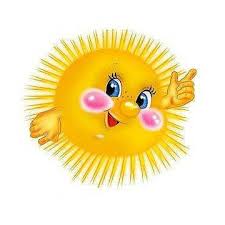